Kiểm tra bài cũ
Tập làm văn
Tập làm văn
Luyện tập làm đơn
Tập làm văn tiết thứ hai tuần 11 các em học bài gì ?
Em hãy nêu trình tự viết đơn  ?
Trình tự viết đơn  :
- Quốc hiệu – tiêu ngữ .
- Địa điểm  - thời gian .
- Tên đơn .
- Nội dung  :
            -Kính gửi.
            - Họ tên .
            - Ngày sinh  ;
            - Chức vụ :
            -Trình bày nội dung;
            - Lời cảm ơn 
                                                  kí tên 
                                            ( Ghi họ tên )
Bài mới
Tập làm văn
Tập làm văn
Ôn tập về viết đơn
Bài tập 1 : Hoàn thành đơn xin học theo mẫu dưới đây :
Bài tập 1
CỘNG HOÀ XÃ HỘI CHỦ NGHĨA VIỆT NAM
ĐỘC LẬP  - TỰ DO  - HẠNH PHÚC
                      ……ngày … tháng …..năm………….
ĐƠN XIN HỌC
Kính gửi thầy (cô ) Hiệu trưởng Trường Trung học cơ sở………….
Em tên là :……………………………………………………………….
Nam , nữ :……………………………………………………………….
Sinh ngày ;……………………………………………………………….
Tại ;……………………………………………………………………….
Quê quán ;……………………………………………………………….
Địa chỉ thường  trú :…………………………………………………
Đã hoàn thành chương trình tiểu học 
Tại trường tiểu học :……………………………………………………
Em làm đơn này xin đề nghị Trường Trung học cơ sở………………........xét cho em được vào lớp 6 của Trường.
Em xin hứa thực hiện nghiêm chỉnh nội quy của Nhà trường, phấn đấu học tập và rèn luyện tốt .
Em xin trân trọng cảm ơn .
Ý kiến của cha mẹ học sinh                                                Người làm đơn
Đơn xin học có gì khác và giống đơn kiến nghị ?
* Giống nhau : Có quốc hiệu , tiêu ngữ ; thời gian địa điểm viết đơn ; tên đơn, nơi nhận đơn ; họ tên người viết ; nam (nữ ) ; ngày sinh ; địa chỉ người viết ; lời cảm ơn ; chữ kí và tên người viết đơn.
*Khác nhau : Đơn xin học phải ghi rõ sinh tại đâu ; quê quán ; lời hứa .
Bài tập 1
CỘNG HOÀ XÃ HỘI CHỦ NGHĨA VIỆT NAM
ĐỘC LẬP  - TỰ DO  - HẠNH PHÚC
                      ……ngày … tháng …..năm………….
ĐƠN XIN HỌC
Kính gửi thầy (cô ) Hiệu trưởng Trường Trung học cơ sở…………………………..
Em tên là :…………………………………………………………………………………
Nam , nữ :…………………………………………………………………………………
Sinh ngày ;…………………………………………………………………………………
Tại ;………………………………………………………………………………………...
Quê quán ;………………………………………………………………………………….
Địa chỉ thường  trú :……………………………………………………………………….
Đã hoàn thành chương trình tiểu học 
Tại trường tiểu học :………………………………………………………………………
Em làm đơn này xin đề nghị Trường Trung học cơ sở………………........xét cho em được vào lớp 6 của Trường.
Em xin hứa thực hiện nghiêm chỉnh nội quy của Nhà trường, phấn đấu học tập và rèn luyện tốt .
Em xin trân trọng cảm ơn .
Ý kiến của cha mẹ học sinh                                                Người làm đơn
VBT
Rạch Giá
28
11
2009
Nguyễn Du
Nguyễn Thị Thuỳ Trang
Nữ
18 – 5 - 1999
Bệnh viện Đa Khoa tỉnh Kiên Giang
Rạch Giá – Kiên Giang
Số nhà  16 – Lê Lợi -  Rạch Giá – Kiên Giang
Lê Hồng Phong
Nguyễn Du
Bài tập 2
Em hãy viết đơn gửi Ban Giám  hiệu xin được học môn tự chọn về ngoại ngữ hoặc tin học .
Đơn xin học môn tự chọn có điểm gì khác với đơn xin vào học lớp 6 Trường Trung học cơ sở ?
Đơn xin vào học môn tự chọn không ghi đã hoàn thành chương trình bậc tiểu học … mà ghi rõ là học sinh lớp mấy .
Bài tập 2
Em hãy viết đơn gửi Ban Giám  hiệu xin được học môn tự chọn về ngoại ngữ hoặc tin học .
VBT
CỘNG HOÀ XÃ HỘI CHỦ NGHĨA VIỆT NAM
ĐỘC LẬP  - TỰ DO  - HẠNH PHÚC
                      ……ngày … tháng …..năm………….
ĐƠN XIN HỌC MÔN ANH VĂN
Kính gửi  ;……………………………………………………………………………….
Em tên là :………………………………………………………………………………
Nam , nữ :……………………………………………………………………………..
Sinh ngày ;…………………………………………………………………………..
Tại ;……………………………………………………………………………………..
Quê quán ;……………………………………………………………………………..
Địa chỉ thường  trú :…………………………………………………………………..
Hiện đang học Lớp ……. tại Trường  :…………………………………………….
Em làm đơn này xin đề nghị ………………........xét cho em được học môn:…………...
Em xin hứa thực hiện nghiêm chỉnh nội quy của Nhà trường, phấn đấu học tập và rèn luyện tốt .
Em xin trân trọng cảm ơn .
Ý kiến của cha mẹ học sinh                                                Người làm đơn
Củng cố
Em hãy nêu lại trình tự viết đơn xin vào học lớp 6 Trường Trung học cơ sở ?
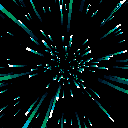 VỀ NHÀ
dặn dò
Về xem lại trình tự viết một lá đơn .